Mire jó az Auto ML?
Windhager-Pokol Eszter
Head of Data Science @ Starschema
Auto ML
...  enables developers with limited machine learning expertise to train high-quality models ...Google Cloud Auto ML
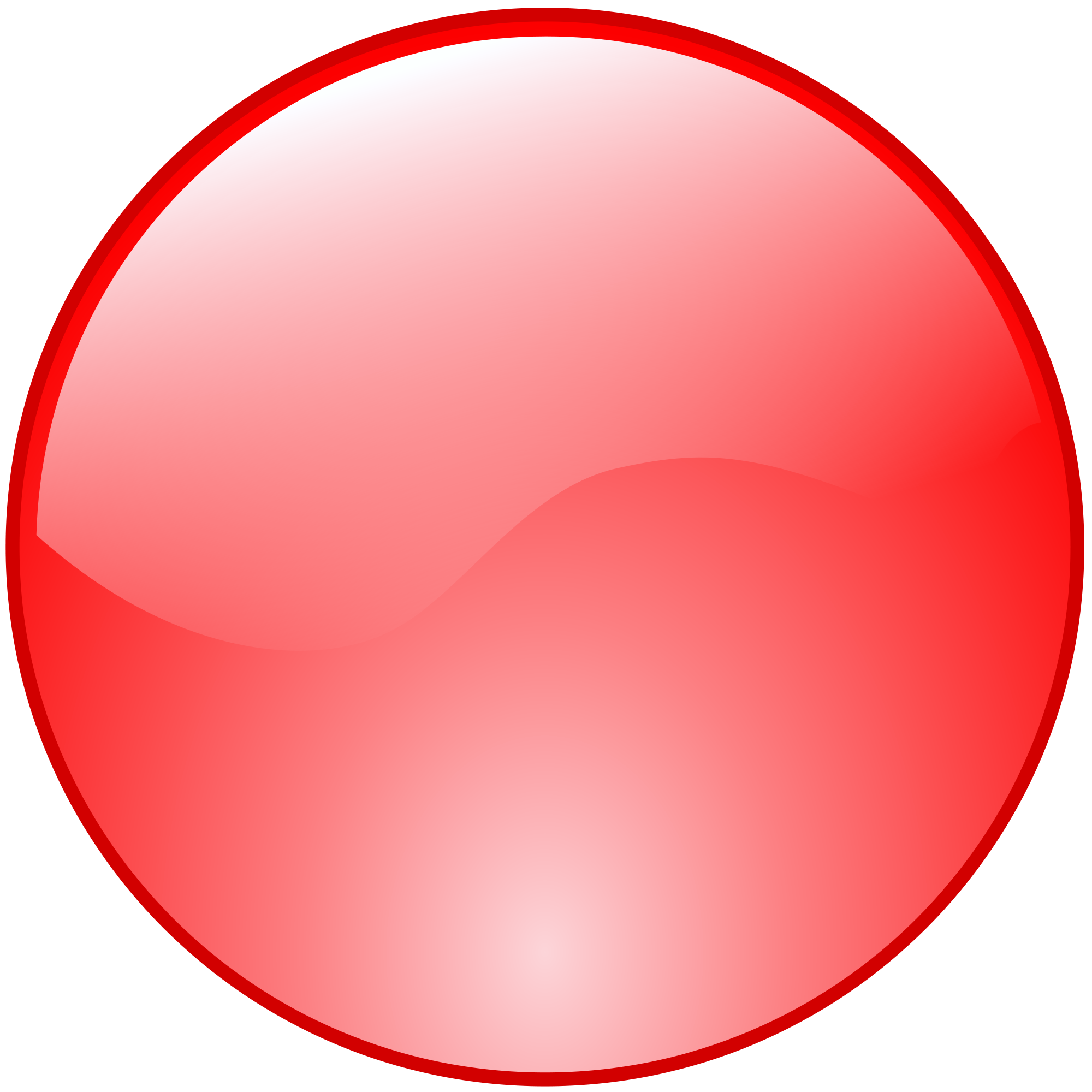 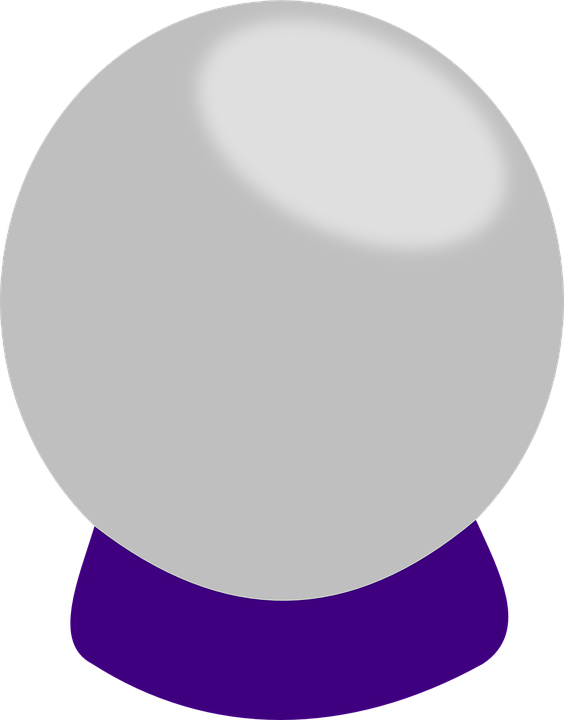 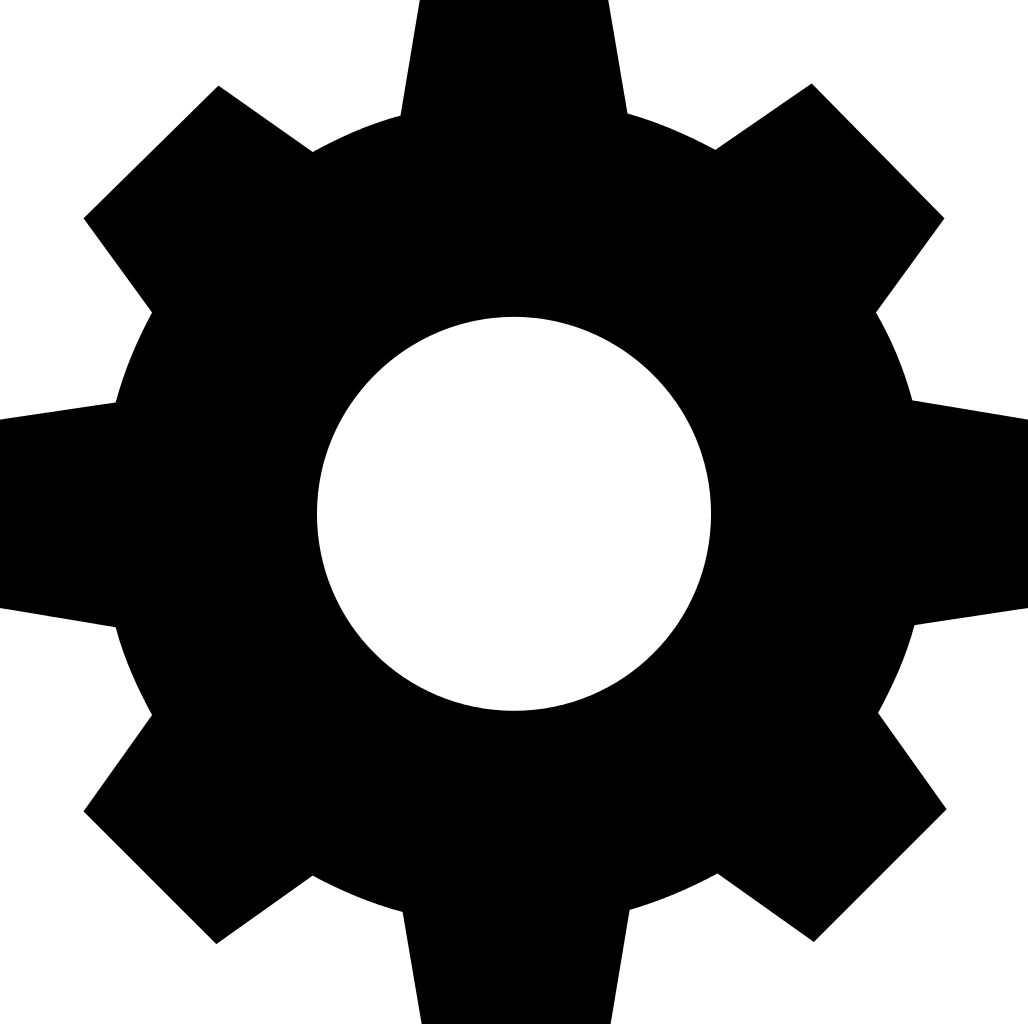 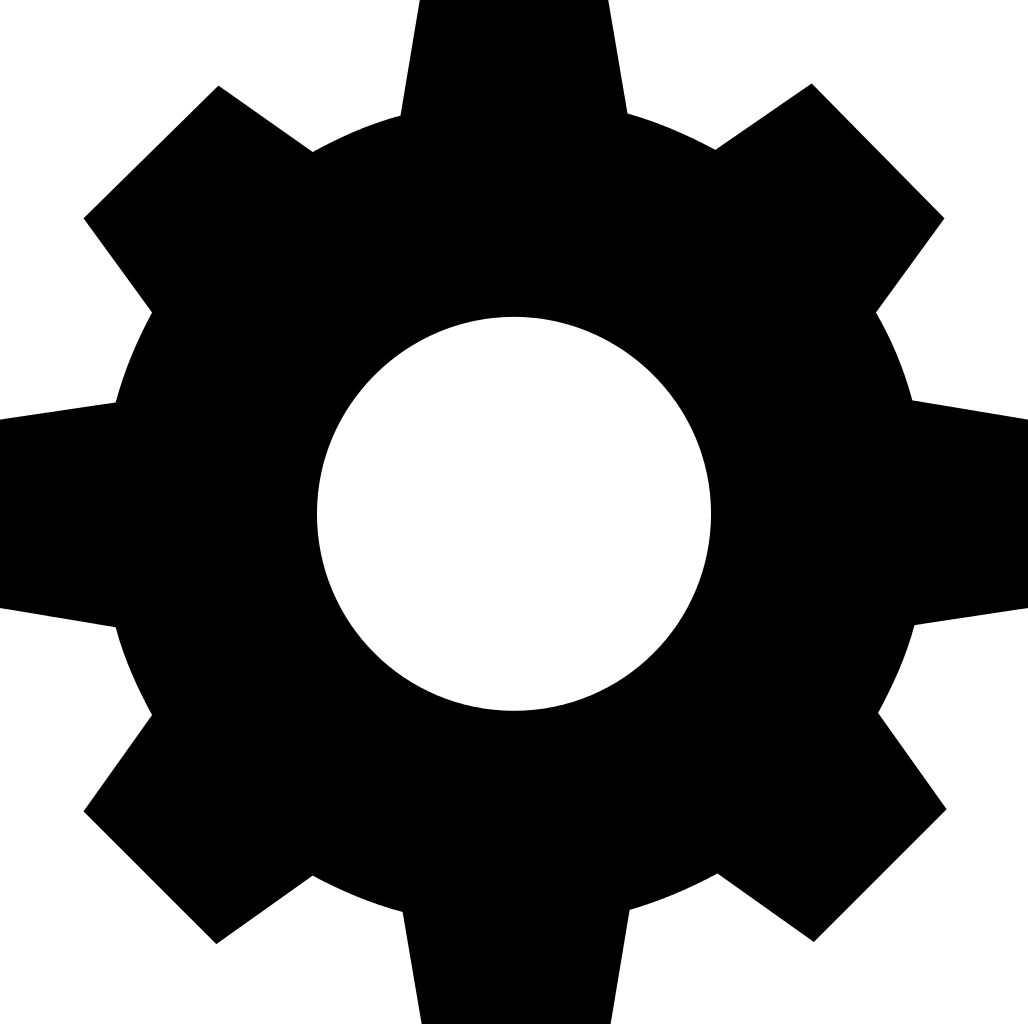 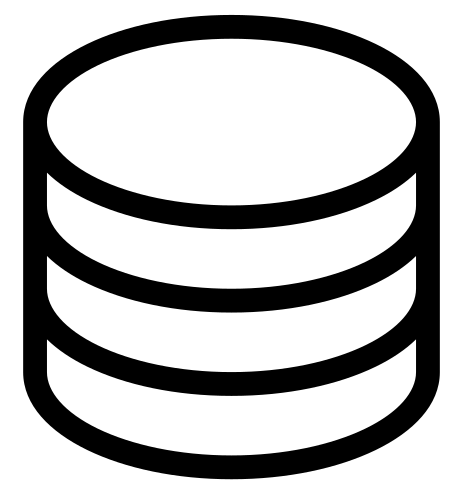 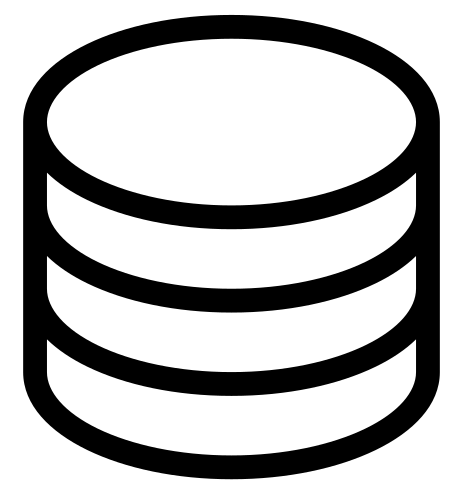 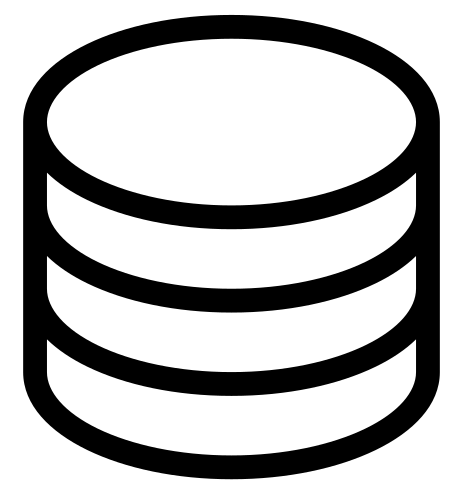 42
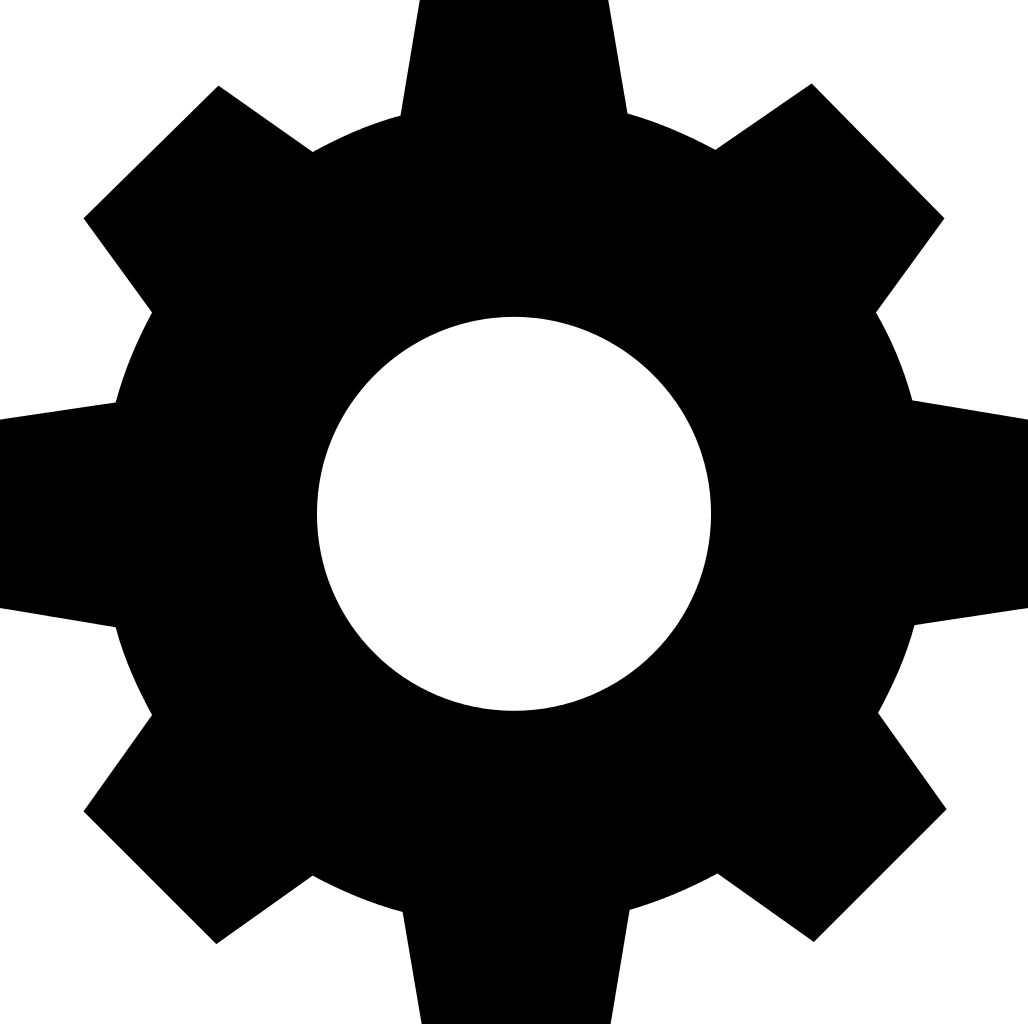 Módszertan
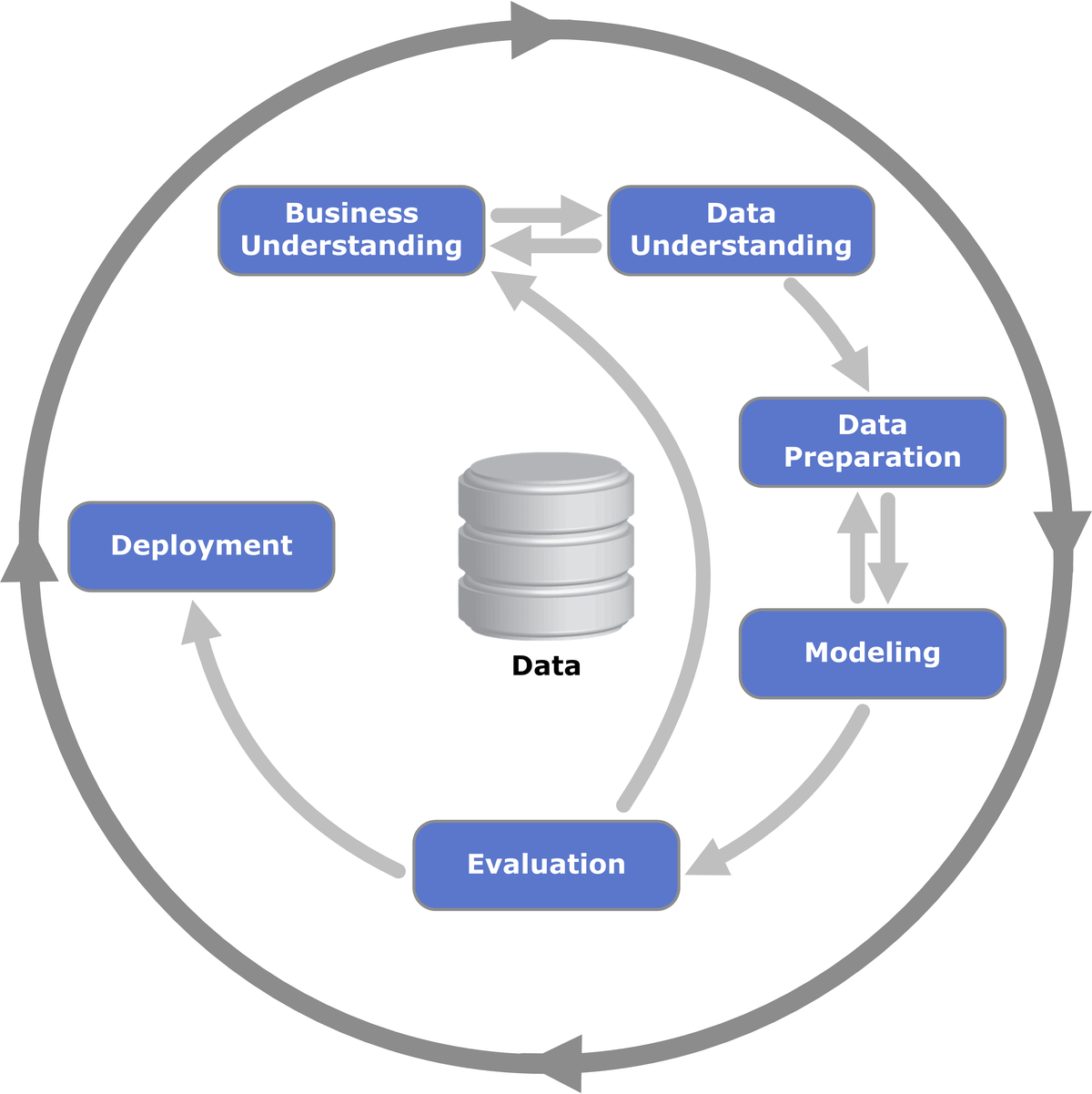 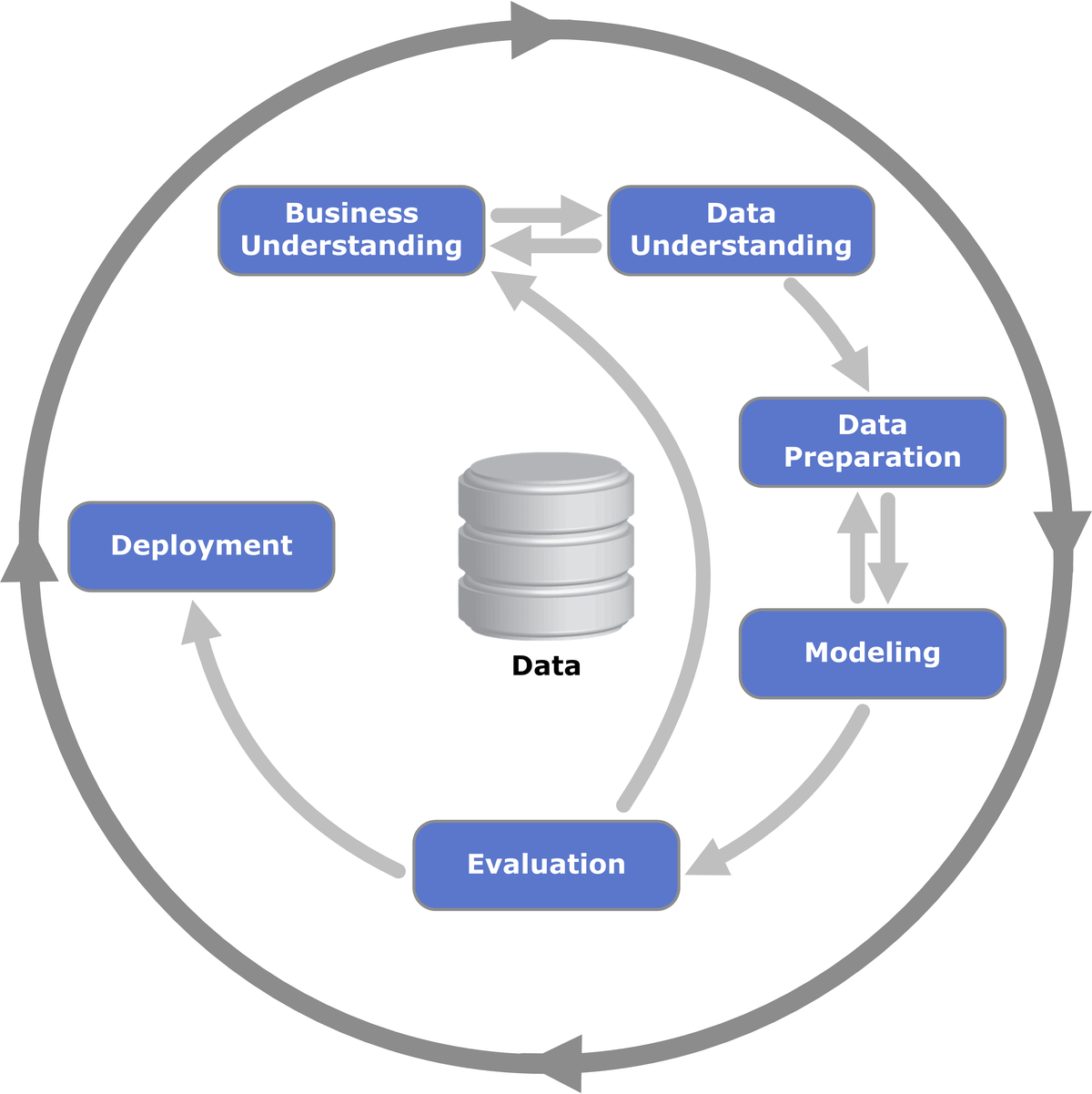 Data science vs. főzés
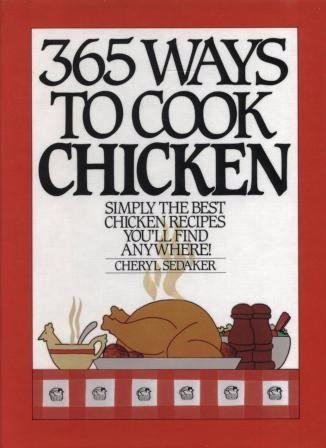 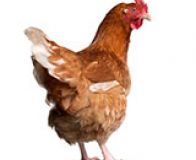 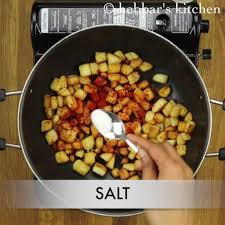 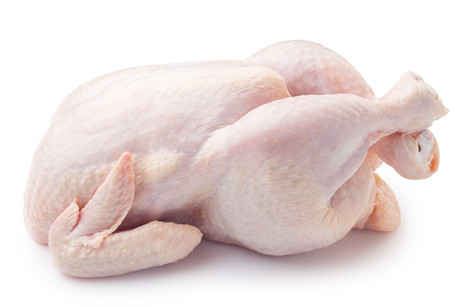 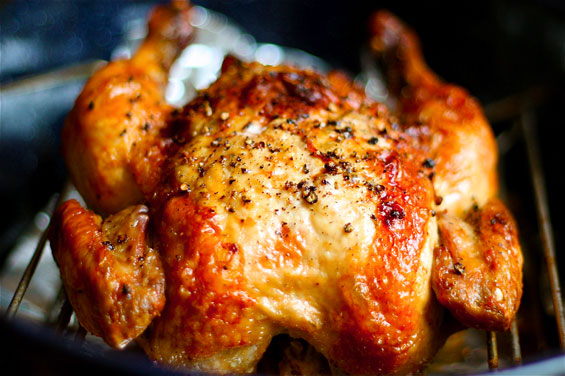 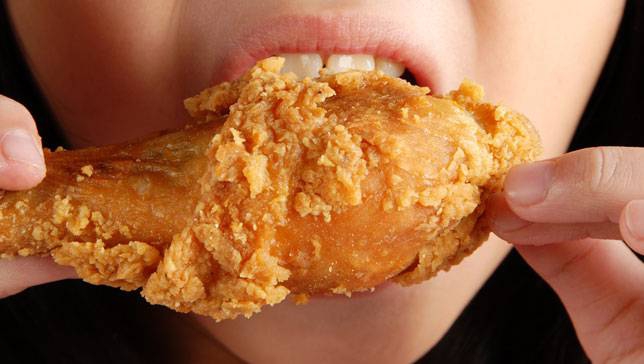 [Speaker Notes: Minden ipargban ez a módszertan, fügetlenül attól hogy hitelbírálati modellt építünk-e vagy orvosi diagnosztikai modellt]
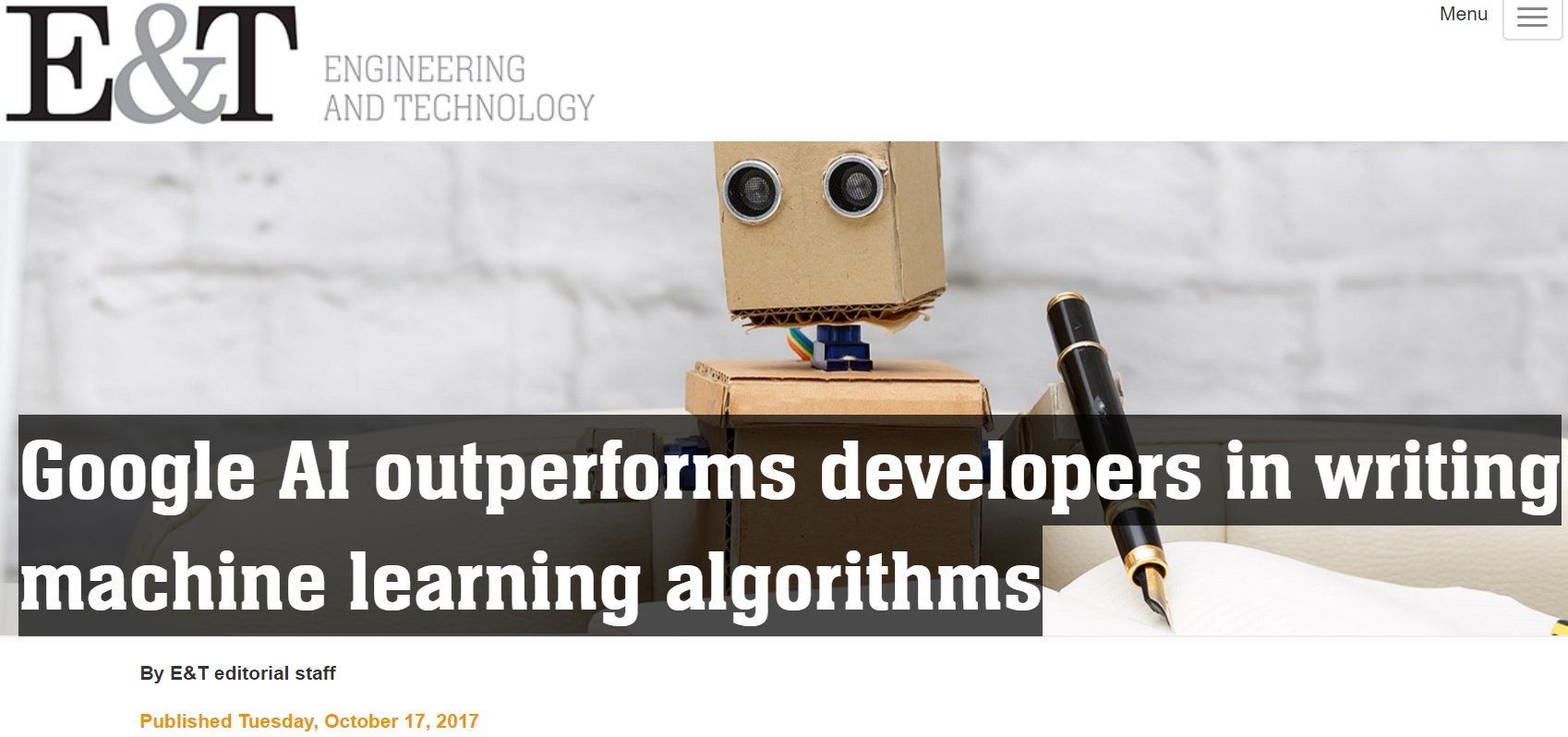 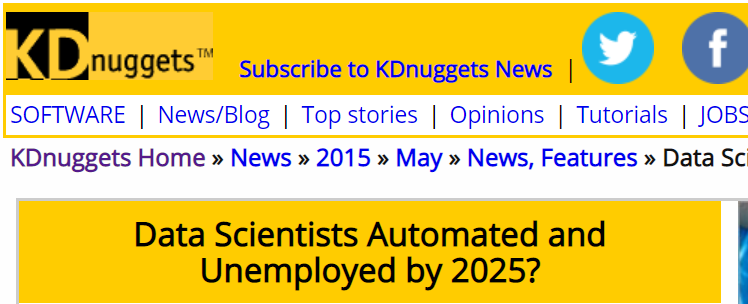 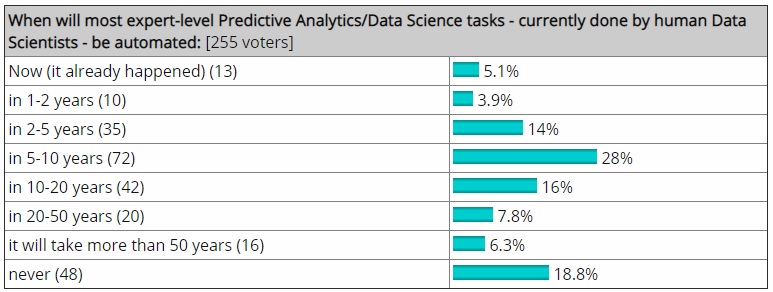 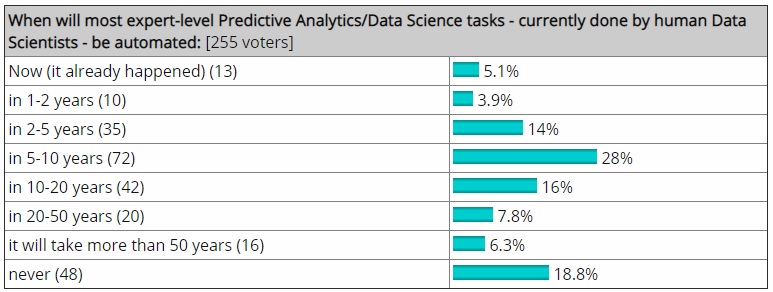 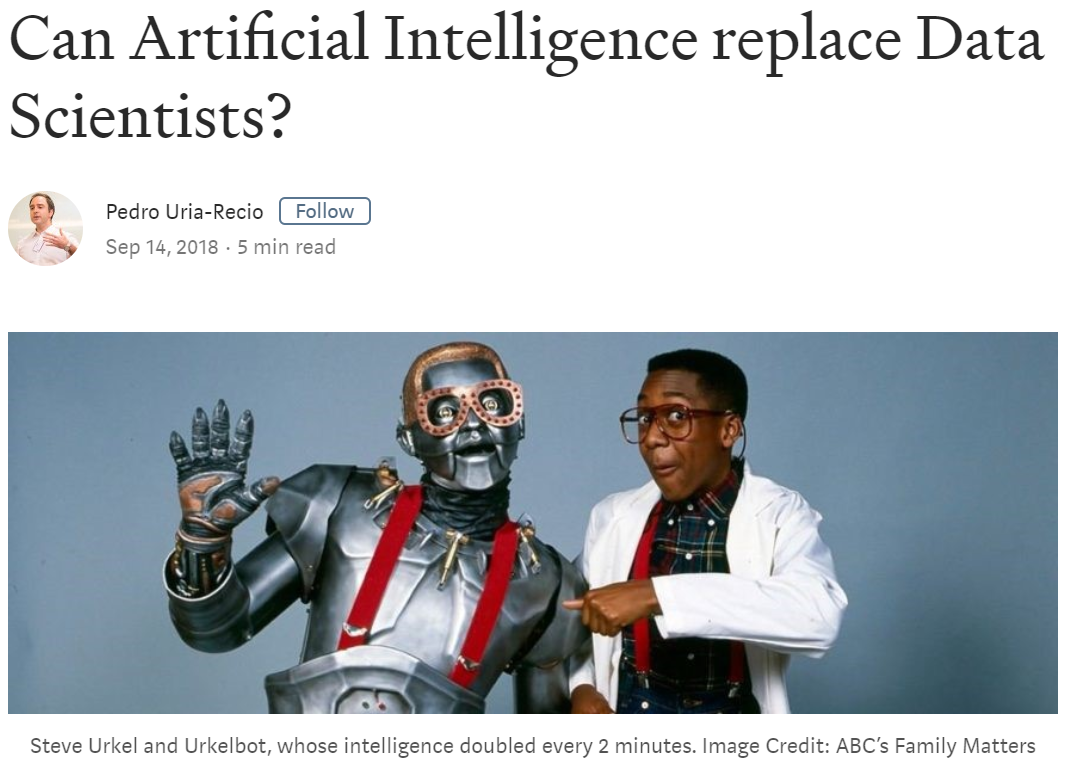 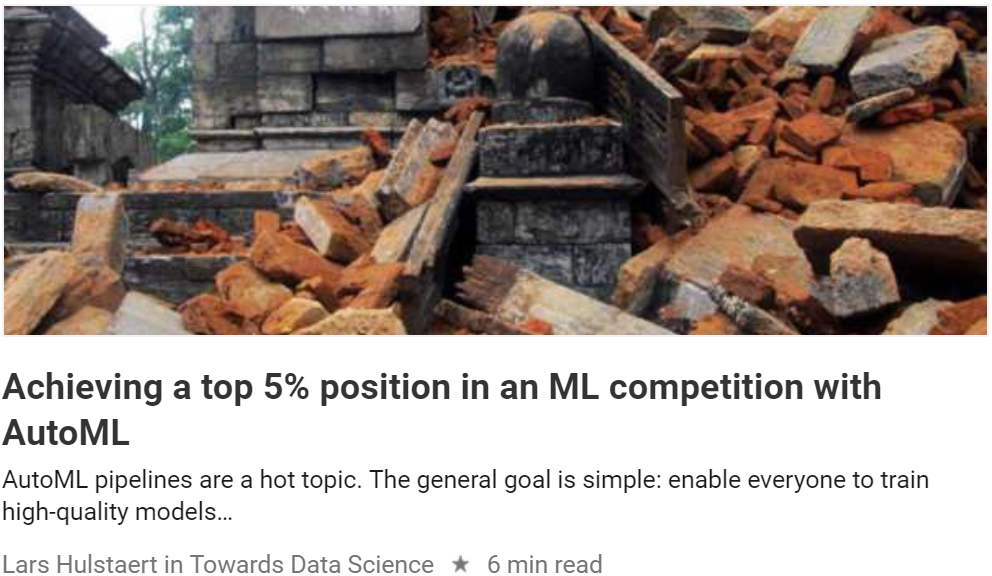 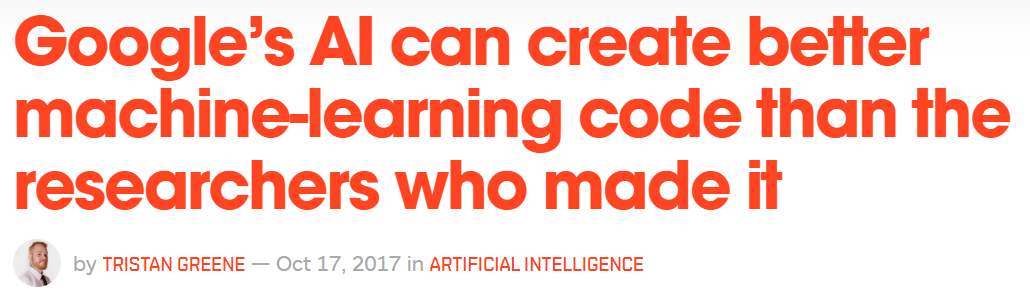 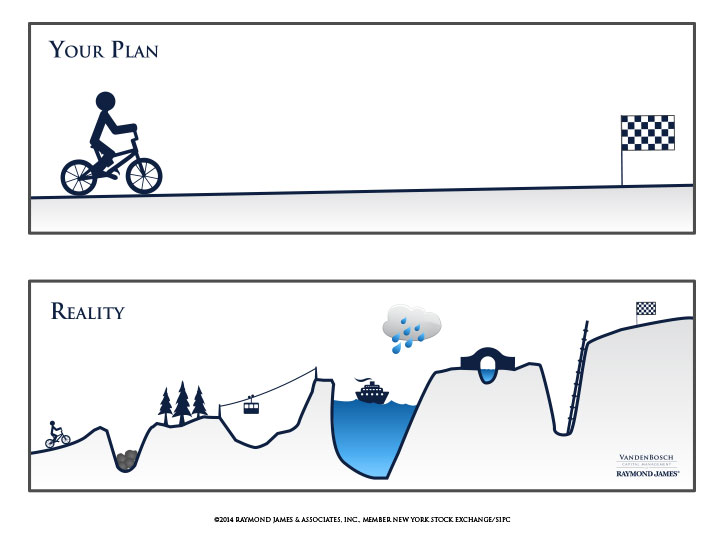 Data science versenyek és az üzleti alkalmazás
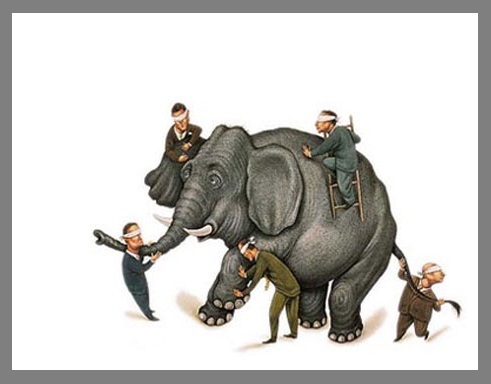 Probléma és adatok megértése
Versenyek és az üzleti alkalmazás
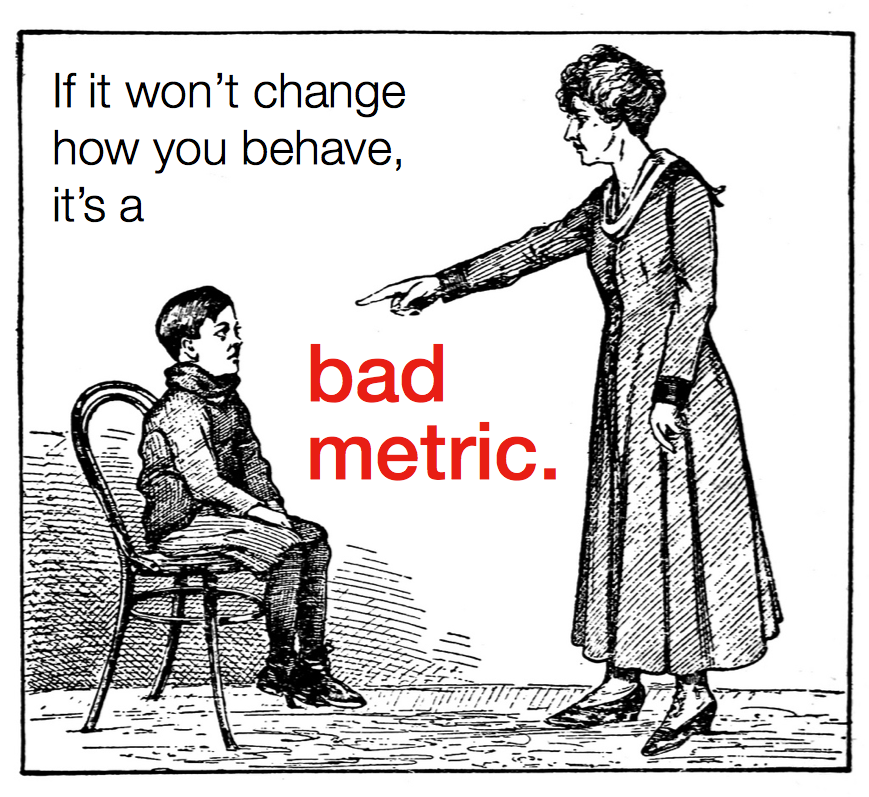 KPI
Versenyek és az üzleti alkalmazás
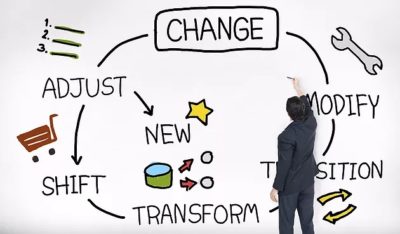 Üzemeltetés
Versenyek és az üzleti alkalmazás
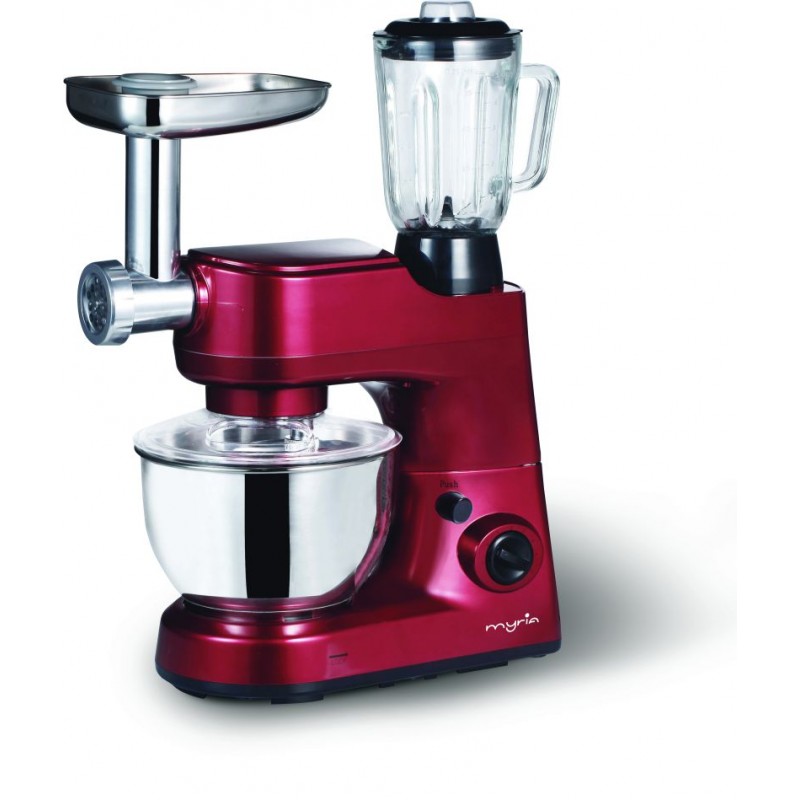 Auto ML eszközök
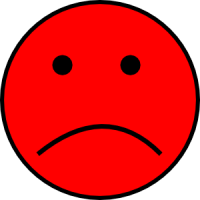 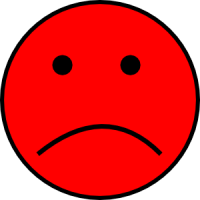 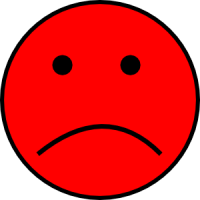 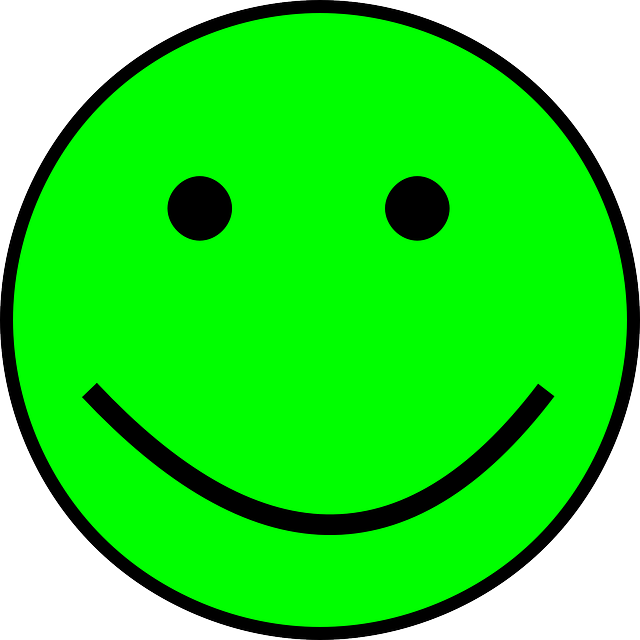 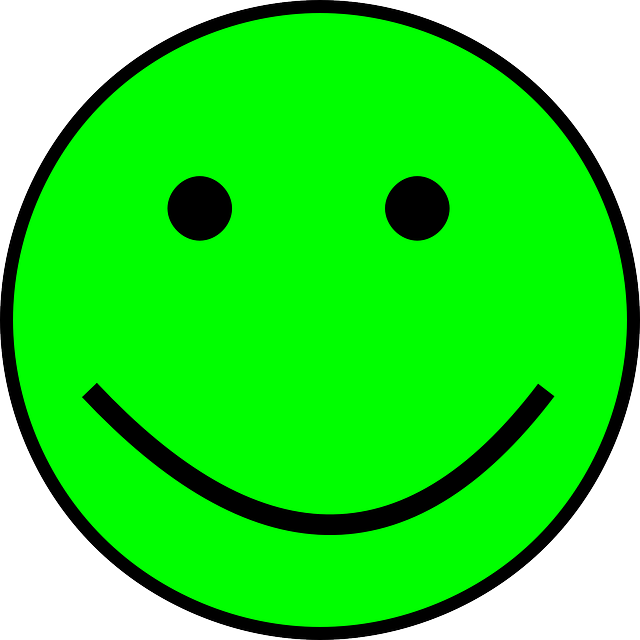 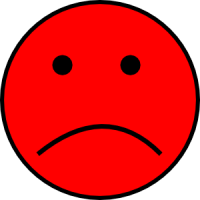 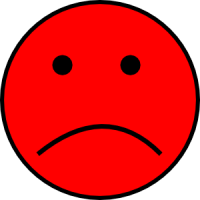 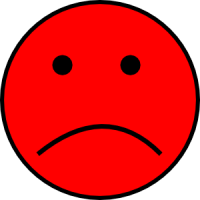 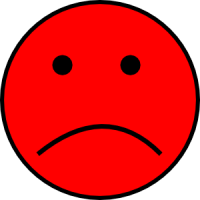 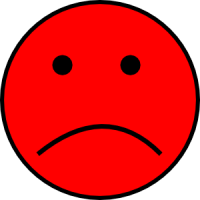 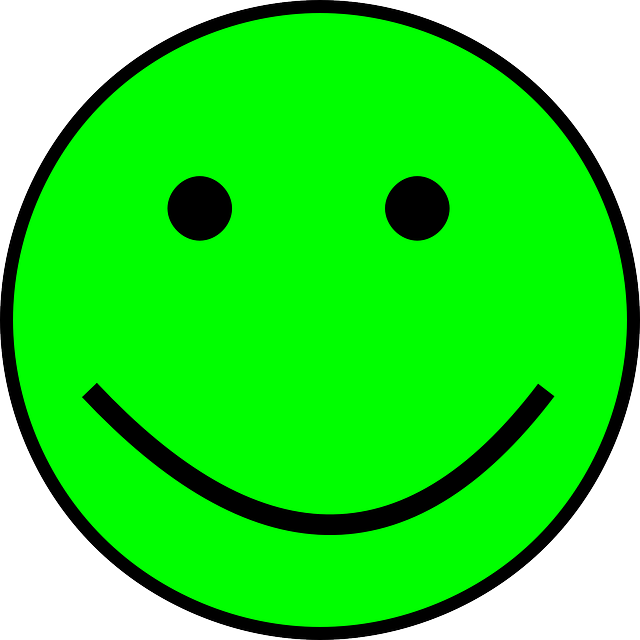 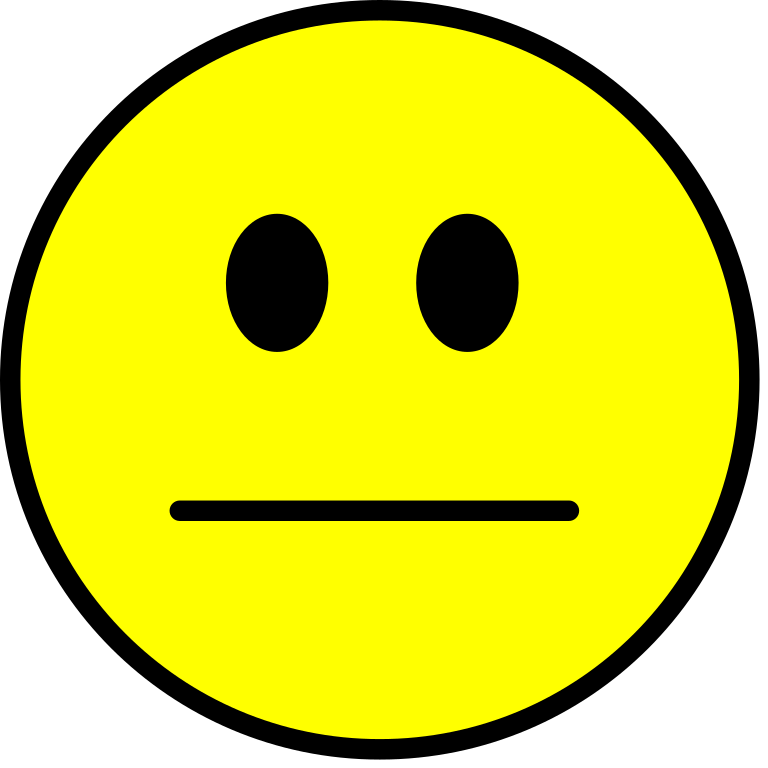 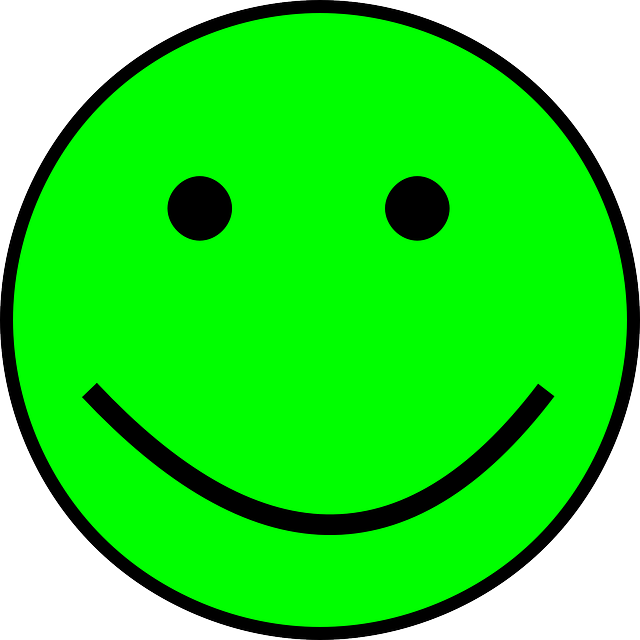 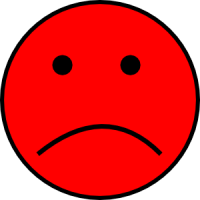 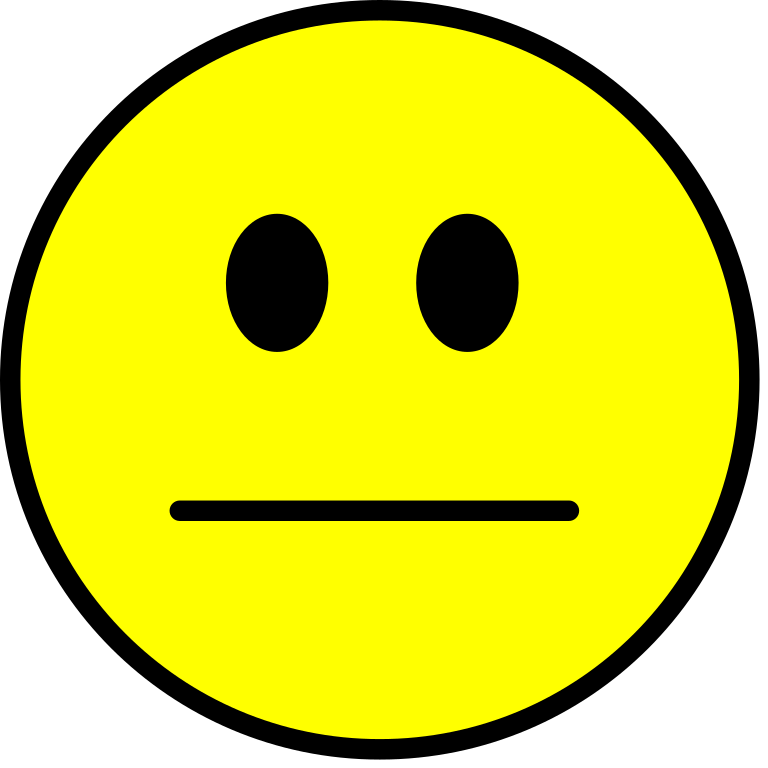 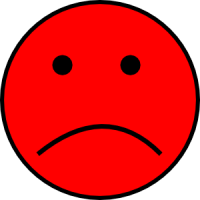 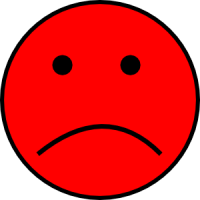 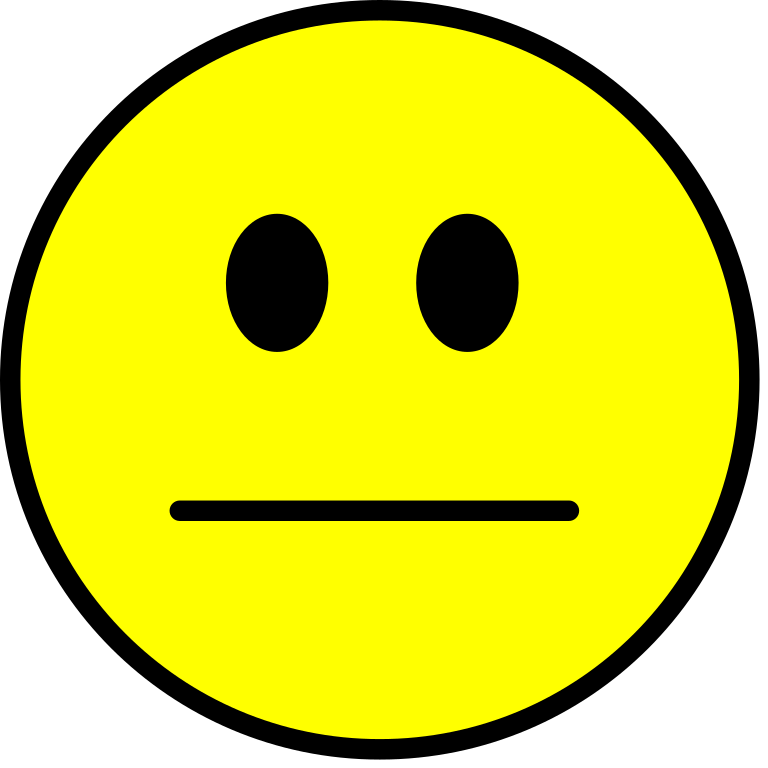 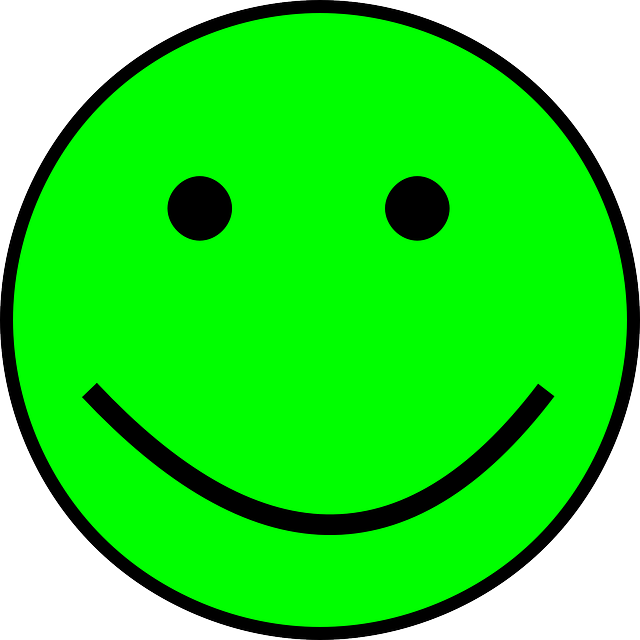 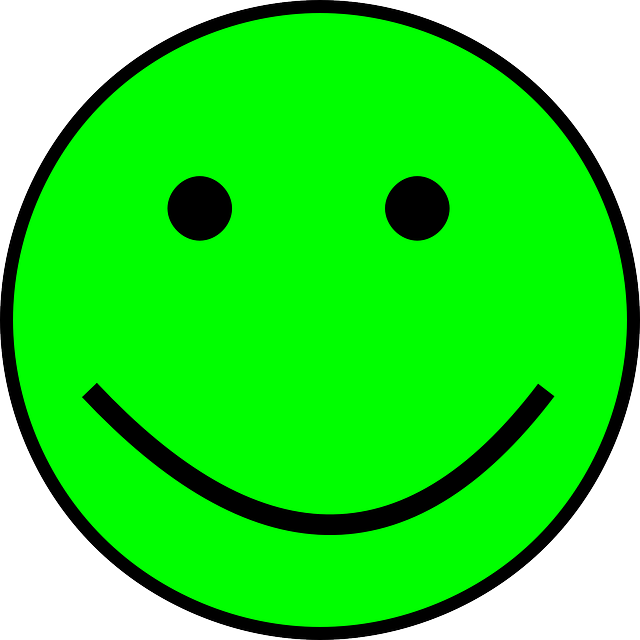 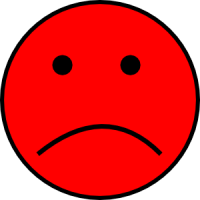 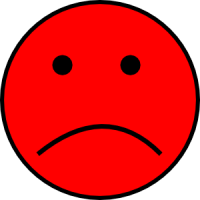 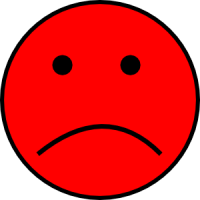 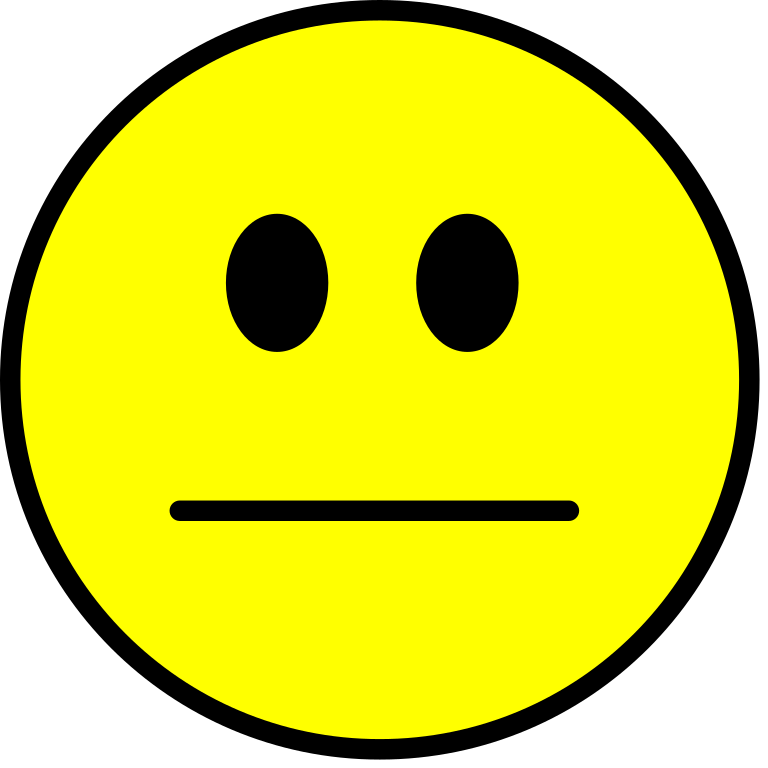 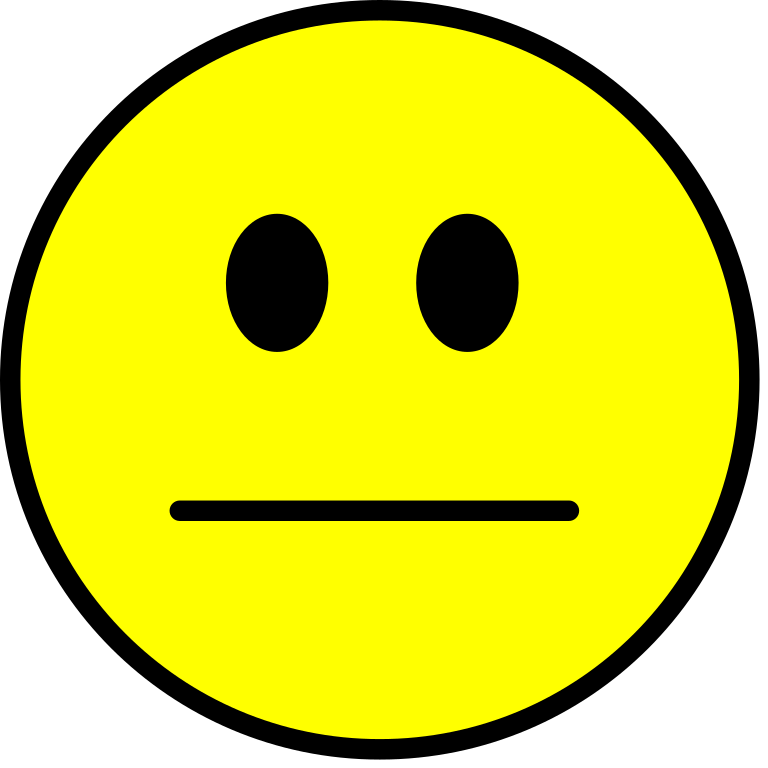 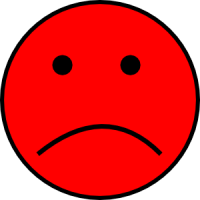 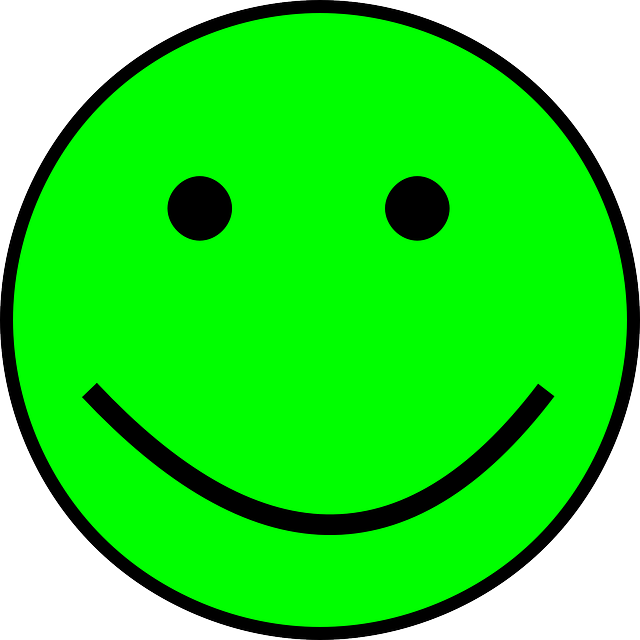 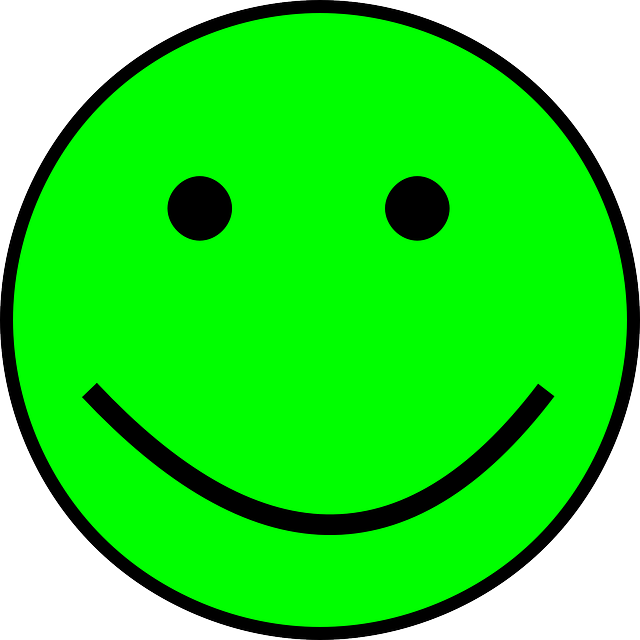 Tévedések és támadások
Hibák
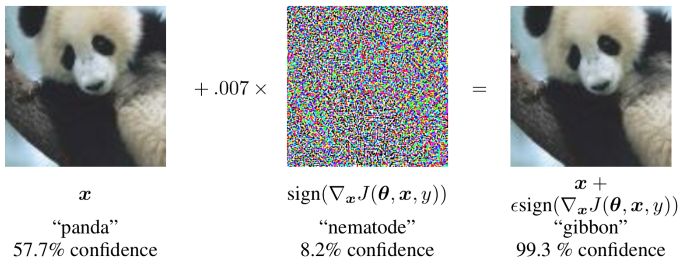 Hibák
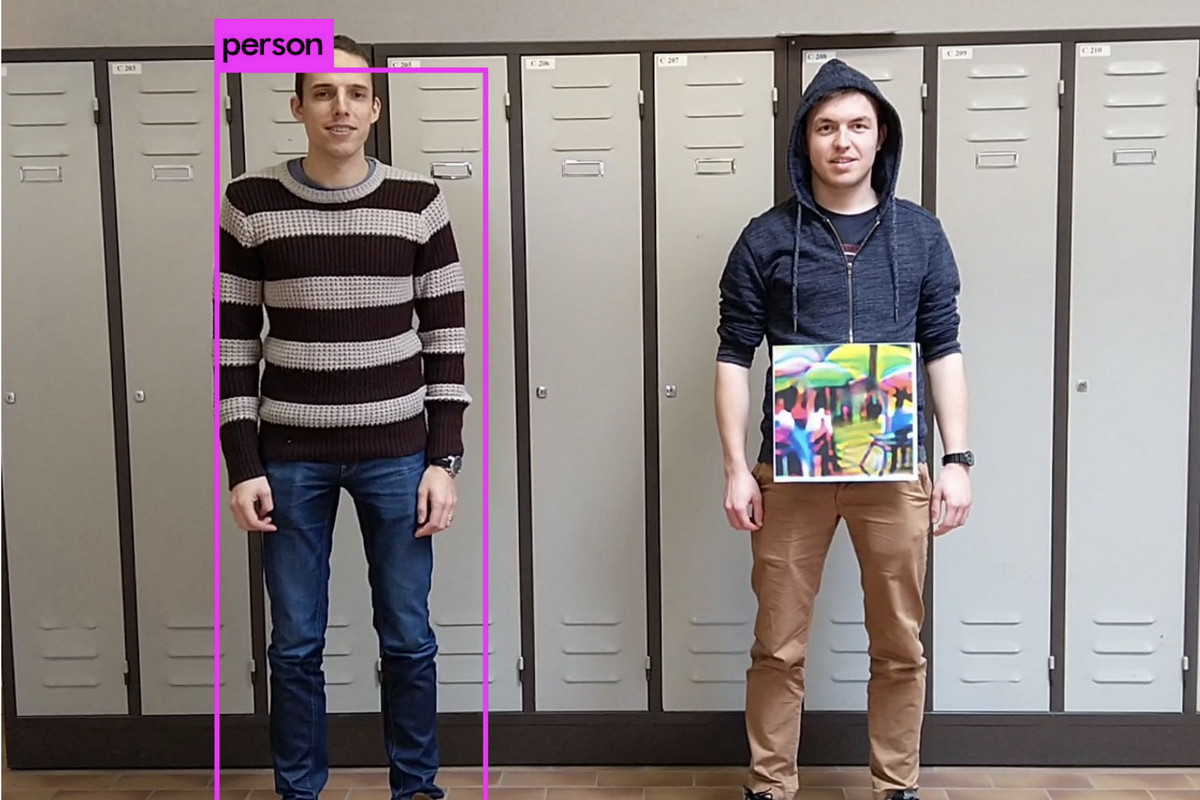 Hibák
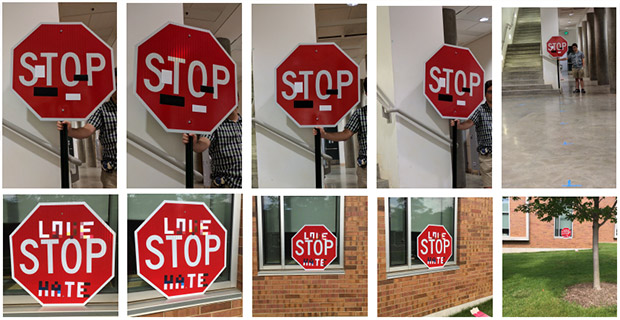 Alkalmazási területek
Személyre szabott hirdetések
Igény előrejelzés
Kockázat kezelés
Prediktív karbantartás
Csalás detektálás
Egészségügyi diagnózisok
Önvezető autók
Mi történik ha a modell hibázik?
[Speaker Notes: Módszertan, eszköztár ugyanaz mindenhol
Interpretability, tesztelés nagyon fontos lenne, de még gyerekcipőben jár a terület]
Mikor használjunk Auto ML-t